Казахский Национальный Университет им. аль-Фараби
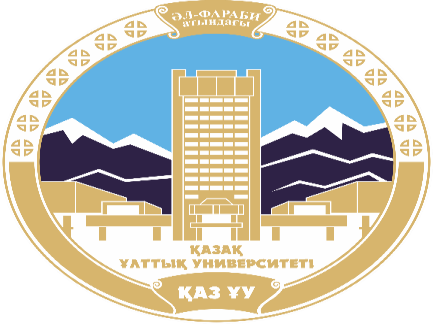 Кафедра политологии и политических технологий
История и теория политического менеджмента
Абжаппарова А.А.
Старший преподаватель
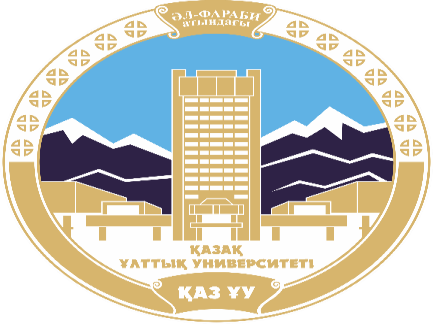 История и теория политического менеджмента
Лекция 5
Современные политические технологии
План лекции:
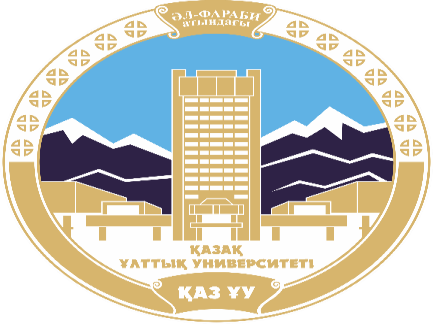 1. О предмете политических технологий

2. Развитие политических технологий 

3. Основные понятия и определения

4. Ресурсы избирательных кампаний
Какова область политтехнлогий?
Областью применения политтехнологий является публичная политика - политика, направленная на внедрение в массовое сознание той или иной идеологии, политических идей и позиций, положительных образов политиков, а также на обеспечение массовой поддержки гражданами указанных идей и политиков. 

Технологии являются лишь одной из составляющих единого политического процесса, включающего в себя также «кулуарную», или «элитную» политику: действия по завоеванию поддержки (или устранения противодействия) политических, экономических и иных элит.
В чем проблема совмещения элитности и публичности?
Политик одновременно работает и с элитами и с массовым избирателем. Пытается заручиться поддержкой элит, чтобы обеспечить себе более благоприятные возможности воздействия на граждан, а через поддержку граждан усиливает свои позиции в элитах. 

Элитная и публичная составляющая требуют от политика прямо противоположных действий. 
1. Позиции в элитах нередко приобретаются ценой «предательства» интересов массового избирателя. 
2. Расплатой за обретение поддержки граждан является конфликт с «начальством». 

Грамотный технолог всегда должен хорошо понимать, на какой площадке, элитной или публичной, находится сегодня его главная цель и какую цену придется заплатить за достижение этой цели на соседней площадке.
Что такое технологии реализации политики?
Политические технологии, как технологии реализации политики, относятся только к публичной составляющей политического процесса и никак не затрагивают его элитную составляющую.

Поскольку обе составляющие являются частями единого процесса, вопросы элитной политики рассматриваются:
1. С точки зрения тех ограничений, которые она может накладывать на действия политика и политтехнолога. 
2. Чтобы предостеречь от фатальных ошибок, совершаемых в публичной сфере из-за непонимания ее отличий от элитной.
Политика – грязное дело?
В политологии принято различать несколько типов политики: policy и politics. 
Policy - политика, направленная на достижение неких позитивных целей: защита прав и интересов граждан; проведение в жизнь тех или иных политических концепций, на реализацию национальных интересов, международное сотрудничество.

Politics - обеспечивает завоевание и удержание власти. 
1. Для politics власть является самоцелью; 
2. Для policy завоевание власти - лишь необходимое условие достижения целей, направленных на «общее благо».

Policy и politics разделяют политику по целям, элитная и публичная политика имеют разные области применения, безотносительно к тому, на какие цели они направлены. 
И policy, и politics в обязательном порядке имеют как элитную, так и публичную составляющие.
Почему политтехнологии это оружие?
Распространенные заблуждения:
1. «Хорошая и правильная» policy должна использовать исключительно «хорошие и правильные» технологии. А «грязная» politics употребляет, соответственно, технологии «грязные». 
2. «Политика - дело грязное», а потому цель оправдывает средства и в области политических технологий позволено абсолютно все, любая пакость - важен лишь результат. 

Политтехнологии - это «оружие», которое в равной степени может быть использовано как во благо, так и во зло. Одни и те же технологии с одинаковой эффективностью обслуживают и «благородную» policy, и «грязную» politick. 

Говорить о том, что хорошей политике обязательно должны соответствовать какие-то особые, высокоморальные технологии, столь же нелепо, как требовать, чтобы на войне «хорошие парни» использовали особое, «хорошее» оружие и не смели прикасаться к винтовкам, из которых стреляют «плохие парни».
Каковы области применения политических технологий?
Политические технологии существуют и используются постольку, поскольку в обществе имеется в наличии публичная политика, причем конкурентная политика. 

При тоталитарном режиме часть публичной политики превращается в официальную пропаганду, часть же уходит в конспирацию и проявляется в виде распространения нелегальной агитации. 

Мы будем рассматривать политтехнологии применительно к более или менее «свободному» режиму, характерной чертой которого являются конкурентные выборы власти.
1. Избирательные кампании
Избирательные кампании являются главной областью применения политических технологий. 
Выборы - кульминация публичной политики, момент, когда конкуренция достигает максимального накала. 

Для методов политтехнологии это момент истины, когда каждый из них проходит окончательную проверку на пригодность и эффективность в столкновении с другими технологиями.
Поэтому, говоря о политических технологиях, в первую очередь целесообразно рассматривать избирательные технологии - технологии подготовки и проведения избирательных кампаний.
2. Политические кампании
Политические кампании по поддержке (или противодействию) тех или иных действий власти, политиков, а также различных институтов гражданского общества. 

Политические кампании обычно не привязаны к конкретной дате выборов и не имеют столь жесткой законодательной регламентации, как выборные кампании. В то же время они напрямую связаны с избирательными кампаниями, поскольку их проведение является одним из наиболее эффективных средств подготовки политических партий и отдельных кандидатов к будущим выборам.

Политические кампании приобретают особую роль в моменты обострения отношений между обществом и властью, особенно когда власть злоупотребляет административным ресурсом на выборах. 

В этом случае избирательная кампания может без всякого перерыва перейти в политическую кампанию протеста и далее в революцию, свидетелями чего мы были недавно в Грузии, Украине и Киргизии. 
Описанная трансформация (выборы—протест—революция) также является областью применения политтехнологии.
3. Политические проекты
Политические проекты - деятельность, ход и результаты которой используются в публичной политике, также являются предметом политтехнологии. 

Формы таких проектов могут быть очень разнообразны, а подчас и весьма неожиданны. Как и политические кампании, политические проекты являются мощным средством подготовки к избирательным кампаниям.
4. Партийное строительство
Партийное строительство - создание и развитие политических партий не сводится только и исключительно к публичной политике. 

Однако принципиальное отличие партий от других институтов гражданского общества состоит в том, что партии являются основными субъектами публичной политики и, следовательно, изначально должны создаваться как организации, способные эффективно проводить политические, и, в первую очередь, избирательные кампании. 

Именно в этом аспекте - создание политических партий как избирательных машин - партстроительство следует рассматривать как одну из важных областей применения политических технологий.
Определение политтехнологий
Политические технологии - это технологии подготовки и проведения избирательных и политических кампаний, политических проектов, а также технологии партийного строительства.

В узком смысле избирательные и политические кампании, а также партийное строительство можно рассматривать как разновидности политических проектов. 
Тогда получается совсем просто: 
Политические технологии - это технологии реализации политических проектов. Но за такой «простотой» теряется суть дела: ведь избирательные кампании - это не просто один из типов политических проектов. Это такой тип, который, с точки зрения политики, будет важнее всех остальных проектов вместе взятых.

Из широкого смысла вытекает единая методологическая основа построения политических технологий: от выборных кампаний к партийному строительству и политическим проектам. 

Далее введенная на основе выборных кампаний методология распространяется на процесс партийного строительства и на политические кампании и проекты, что: 
Позволяет описать политические технологии как науку - как единую, логически связанную систему, а не набор разрозненных рецептов и рекомендаций.
Политтехнологии - это область знания?
Таких областей множество: политология, социология, социальная психология (и просто психология); различные дисциплины, начиная с ораторского мастерства и кончая новомодным нейролингвистическим программированием; наконец, журналистика, реклама, PR и многое другое. 

Возникает закономерные вопросы:
1. Зачем, вдобавок ко всему этому, нужны еще особые «политические технологии»? 
2. И чем, собственно говоря, занимаются так называемые политтехнологи, когда вокруг хватает социологов, психологов и рекламщиков?
3. Являются ли политтехнологии компиляцией политологии, социологии, социальной психологии и рекламы, или же они имеют свое специфическое, не сводимое к другим областям знаний содержание?
Почему некоторые политкампании проваливаются?
Значительная часть политтехнологии действительно представляет собой прямые заимствования из смежных областей. 
Многие политики и политтехнологи на самом деле считают, что ничего, помимо таких заимствований, в политтехнологиях нет. 
В результате можно наблюдать много избирательных кампаний, выстроенных по следующей схеме: социологи выявляют ожидания основных групп граждан, рекламщики придумывают соответствующие ожиданиям лозунги и фирменный стиль кампании, журналисты пиарят, имиджмейкеры работают с кандидатами. 
Можно поступать еще проще: заплатить деньги солидной рекламной конторе, которая сотни раз успешно воплощала в жизнь описанную схему в коммерческой рекламе. После чего можно спокойно сидеть и ждать победы - вот и вся политтехнология. Некоторые политики (даже федерального уровня) так зачастую и поступают. 

Забавно бывает наблюдать удивление организаторов этих кампаний после того, как они с треском проигрываются: ведь все делалось по «политтехнологической науке»?
Проигрыш при таком подходе абсолютно закономерен. Организаторы кампании не позаботились о главном: о ее политическом содержании.
Сфера политтехнологий
Можно выделить целый ряд вопросов, принадлежащих исключительно к сфере политтехнологии: 

1. Содержание (стратегия) избирательных и политических кампаний, а также идеология партийного строительства.

2. Непосредственная работа с гражданами, управление политическими проектами (в т.ч. избирательными кампаниями).
1. О содержательной стороне политики
Распространенное представление, что политика - такой же подлежащий продаже товар, как и все остальные, что политический маркетинг мало чем отличается от маркетинга коммерческого, - такое представление крайне опасно для политика. 

Если политика - это «товар», то товар крайне специфический. 

1. Политика не удовлетворяет какую-то конкретную потребность покупателя; ее нельзя потрогать или пощупать, как пищу, одежду или автомобиль. 

2. Голосуя на выборах, поддерживая ту или иную политическую партию, избиратель фактически «покупает» надежду на лучшее будущее для себя, своей семьи, деревни, города, страны. 
«Надежда», «будущее» - все это вещи эфемерные и далеко не такие понятные, как колбаса, шляпа, услуги мобильной связи и шикарный автомобиль. 

3. Сравнить, попробовав на зуб различные конкурирующие варианты предлагаемой ему политики избиратель при этом не может. 

Выборы происходят раз в четыре года, причем «купленный товар» возврату не подлежит.
Что покупают избиратели?
Поэтому никакая политика не получит поддержки, если люди не поймут ее содержание, т.е. не будут знать, какое именно «светлое будущее» они «покупают». 

Причем данное содержание должно быть сформулировано предельно просто, так чтобы оно легко ложилось на реально существующие политические стереотипы массового избирателя. 
Иначе даже самая правильная и объективно полезная для страны и людей политика не будет воспринята. 
Думать же, что избиратели проголосуют за бессодержательную политику, то есть за пустышку в яркой обертке из «слогана и имиджа», - значит считать избирателей гораздо глупее, чем они есть на самом деле.

В обозначенной проблеме - предъявление согражданам содержательной политики - нет ничего особо загадочного. Человечество вполне научилось решать эту проблему еще во времена античных демократий.
Что наиболее важно для политкампании?
Для нас в политических технологиях главным словом является «политические». 

Их важнейшей частью является определение эффективного (в плане получения поддержки избирателями) политического содержания конкретных выборных и политических кампаний, т.е. политической стратегии. 

Выбор стратегии ни в коей мере не может быть произвольным, но должен в обязательном порядке исходить из реально существующих стереотипов массового сознания.
2. Непосредственная работа с избирателями
Характерной чертой политических кампаний является непосредственная работа с избирателями, которую осуществляют политики и их агитаторы. 

Очень часто именно работа агитаторов, а не воздействие на избирателей через СМИ вносит решающий вклад в победу. 

Постоянно ведущиеся разговоры о том, что агитаторы в информационную эпоху - отмирающая форма, тяжелое наследие XIX века, не находят практического подтверждения, ни на Западе, ни на постсоветском пространстве. 

Особую роль играет непосредственная работа с избирателями, когда приходится бороться с административным ресурсом.
Что такое полевая работа?
Использование агитационных армий в ходе избирательных и политических кампаний вполне логично, если помнить, что каждая такая кампания - своего рода небольшой крестовый поход за «светлое будущее». 
Чем больше людей вовлечено непосредственно в «поход», тем больше шансов на победу. 

В этом еще одно важное отличие политической агитации от коммерческой рекламы: «потребление» политики предполагает гораздо более активную роль «потребителя»: не просто проголосовать, но прийти на встречу, поставить подпись в поддержку, сделать наказ кандидату и т. д. 
Для полноценной организации такой работы нужны люди с повышенной социальной активностью, умеющие и любящие «заводить народ». 

Все это требует особых технологий работы, как руководителей кампании с агитаторами, так и агитаторов с избирателями.
Эти полевые технологии - являются специфической составляющей политтехнологии и практически не используются ни в одной из смежных с политтехнологиями областей.
3. Проблема управления
Не менее 30% потенциально выигрышных избирательных кампаний проигрывается из-за непонимания руководством специфических особенностей управления избирательными штабами и избирательными командами. 

В области партийного строительства процент неудач, вызванных аналогичными причинами, составляет не менее 50%. 

Поэтому управление избирательными кампаниями и партийным строительством следует считать необходимой составляющей политических технологий.
Выводы по вопросу
1. Специфической областью политических технологий является политическая стратегия, непосредственная работа с избирателями и управление избирательными кампаниями, а также партийным строительством. 

2. Только как инструментарий к этому политтехнологии заимствуют приемы и методы из множества смежных областей: социологии, психологии, рекламы и т.д.
Выводы
Избирательная кампания является типичным конфликтным проектом, который планируется и строится, исходя из количества ресурсов, которое готов и может отвести под нее кандидат (партия).

В более широком плане так подходят ко всем проектам, предполагающим выигрыш конфликта: сначала определяется цена, которую «конфликтующий» готов заплатить за победу, и только потом принимается решение, стоит ли вообще ввязываться в драку и как драться. Особенно важно такое понимание для партийной структуры, деятельность которой сводится не только к проведению избирательных кампаний.

При планировании кампании от ресурсов целый ряд проблем, связанных с оценкой их стоимости, снимается. 
Обозначив объем отводимых на кампанию ресурсов, можно получить ответ, какой тип кампании (необеспеченный, минимальный, достаточный, с дополнительными гарантиями) может быть использован и какие примерно шансы на успех имеет в сложившейся ситуации данная кампания. 

Это позволяет разумно подойти к решению, ввязываться ли в выборы вообще, ограничиться лишь первоначальным объемом ресурсов, предпринять усилия по расширению ресурсной базы и т. д.